Land Acknowledgement Session
Land Acknowledgement
[Speaker Notes: Insert a relevant image above and provide a land acknowledgment. 

You can refer to the following resources to help you develop your own land acknowledgment:

Respect, Sincerity & Responsibility: Land Acknowledgements @ UBC: https://wpl.ubc.ca/browse/professional-development/courses/wpl-pd-rsr 
UBC Wiki, Land Acknowledgements in Teaching and Learning: https://wiki.ubc.ca/Documentation:Inclusive_Teaching/Land_Acknowledgements_in_Teaching_and_Learning 
Indigenous Peoples: Language Guidelines Version 3.0: http://assets.brand.ubc.ca/downloads/ubc_indigenous_peoples_language_guide.pdf]
Community Agreements
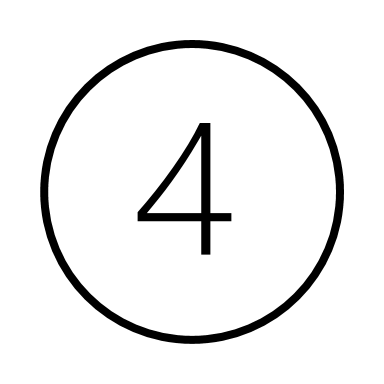 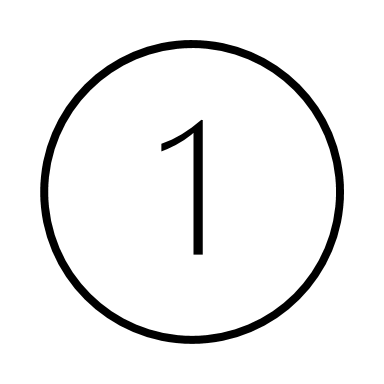 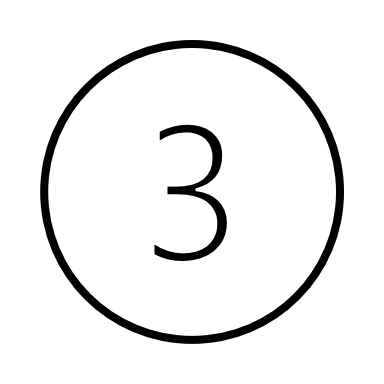 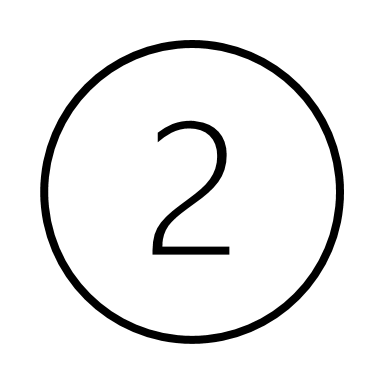 Insert Agreement
Insert Agreement
Insert Agreement
Insert Agreement
[Speaker Notes: Provide a list of community agreements to ensure participants engage in safe, respectful, and meaningful conversations. 

Below are some examples:

1. No one knows everything, but together we know a lot. 
2. Intent does not equal impact. 
3. Our best is better than perfect. 
4. Step up and step back.
5. Mistakes are okay

Feel free to use (or not use) the examples above and add your own agreements.]
Small Group Activity
Allow each person in your group to share their land acknowledgement.

Afterwards, you can discuss some of the following questions: 
What was the process of creating this land acknowledgement like for you?
What do you have questions about?
How might your land acknowledgement change within a new setting/context? For example: in another department/unit; at a non-UBC event

Please keep some notes of your discussion to share back with the larger group.
Large Group Reflection
Each group please share 1-2 ideas that were most prominent in your discussion.
Protocols
Thinking in terms of protocols, why do we do land acknowledgements?
Jamboard Activity
After completing the UBC Respect, Sincerity, and Responsibility Land Acknowledgements course: 
What did you/we learn?
What aspects do you/we want to learn more about?
What are some of your/our concerns?
Personal Reflection
Individually, please take a moment and reflect on the following prompt: 

How has my understanding and/or engagement with land acknowledgements changed after our discussion today?
Thank You!
Please reach out to (names/e-mails) with further questions/comments.
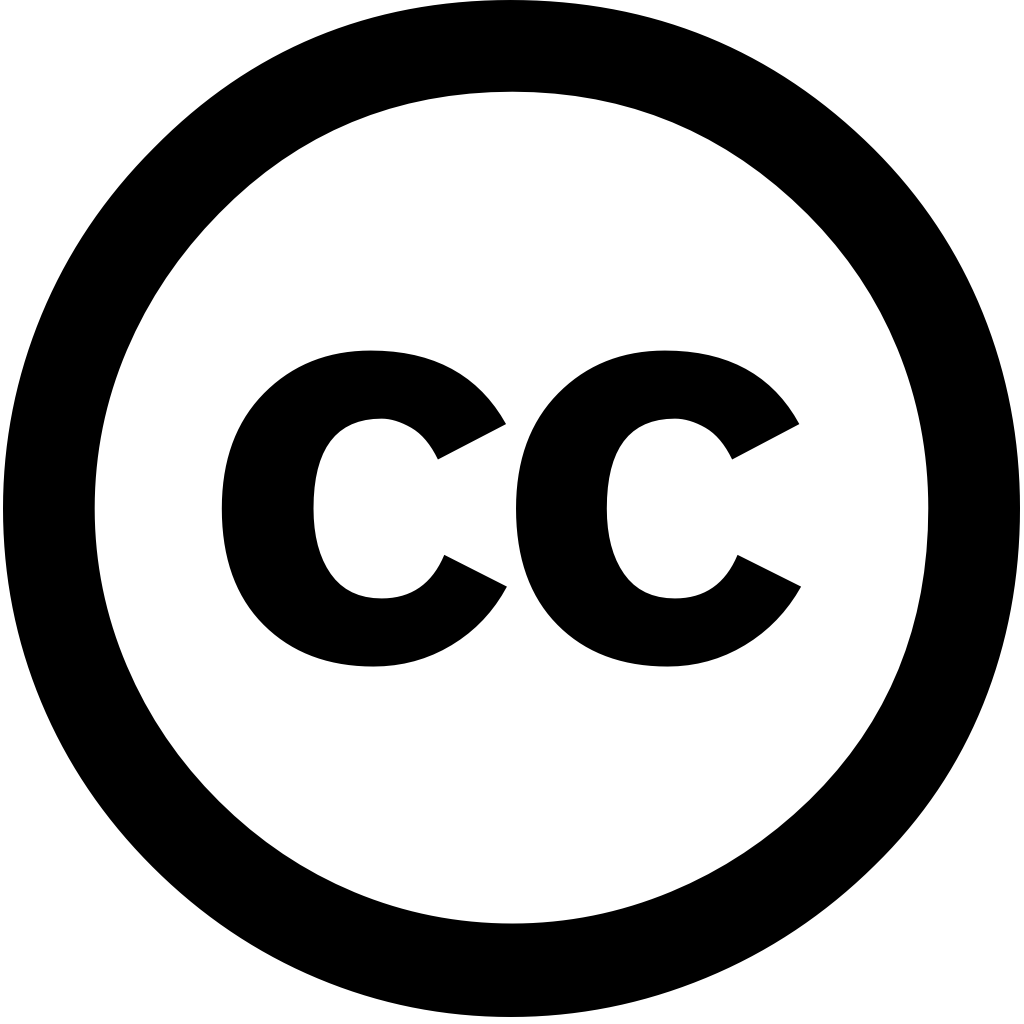 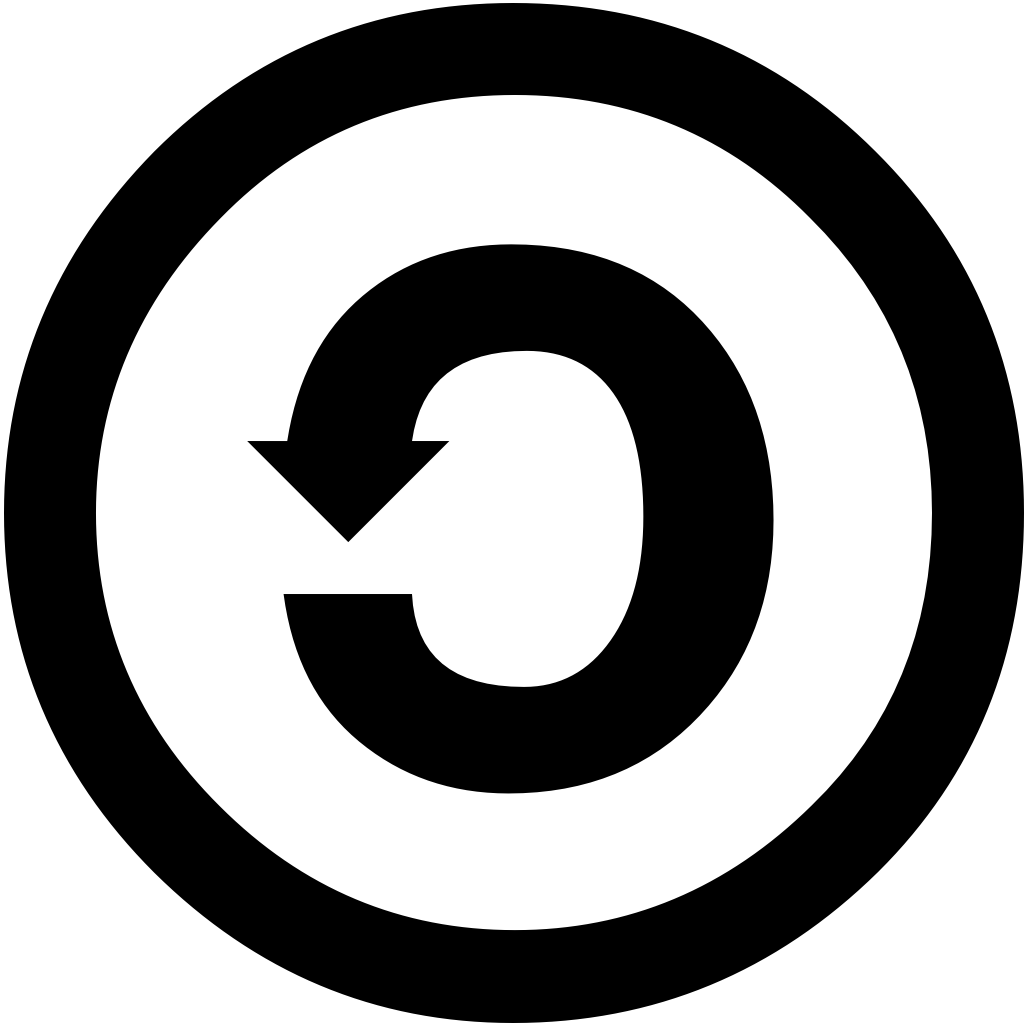 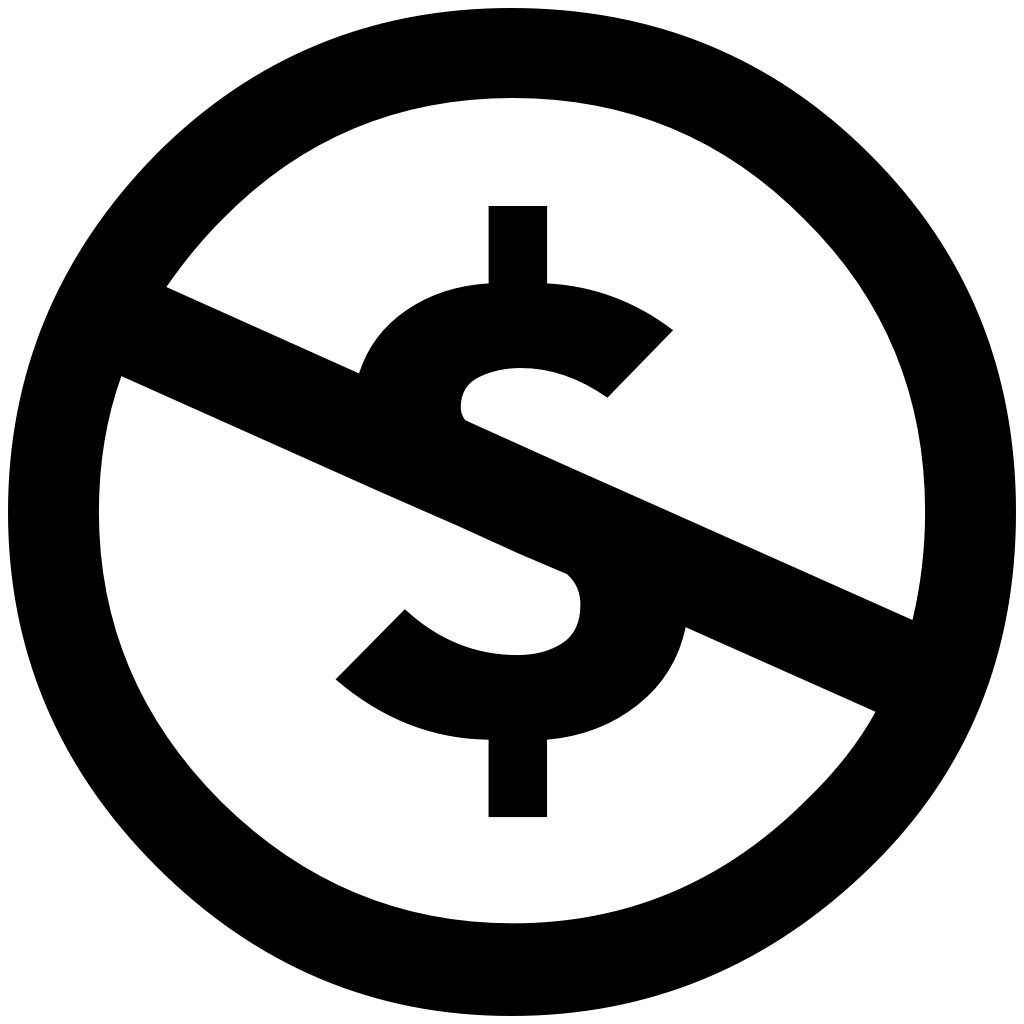 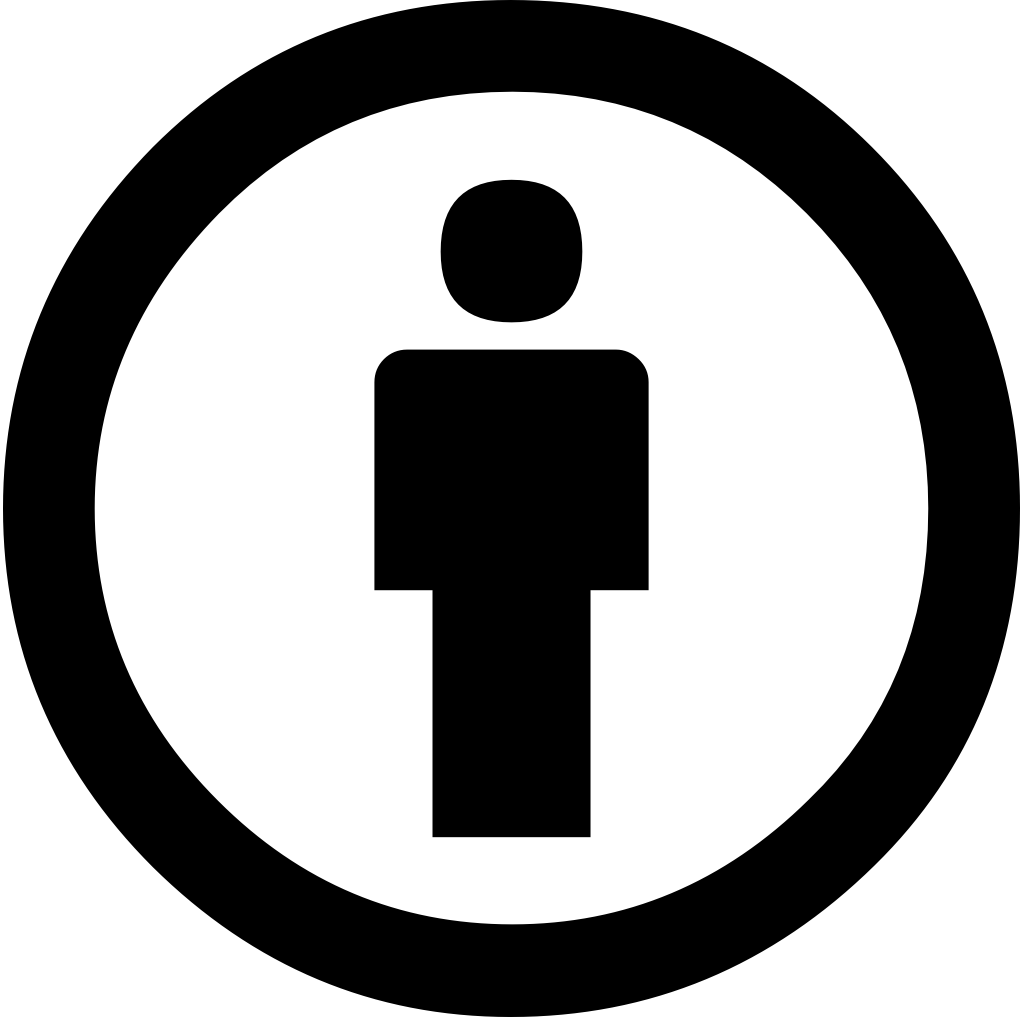 This work is licensed under a Creative Commons Attribution-NonCommercial-ShareAlike 4.0 International License.